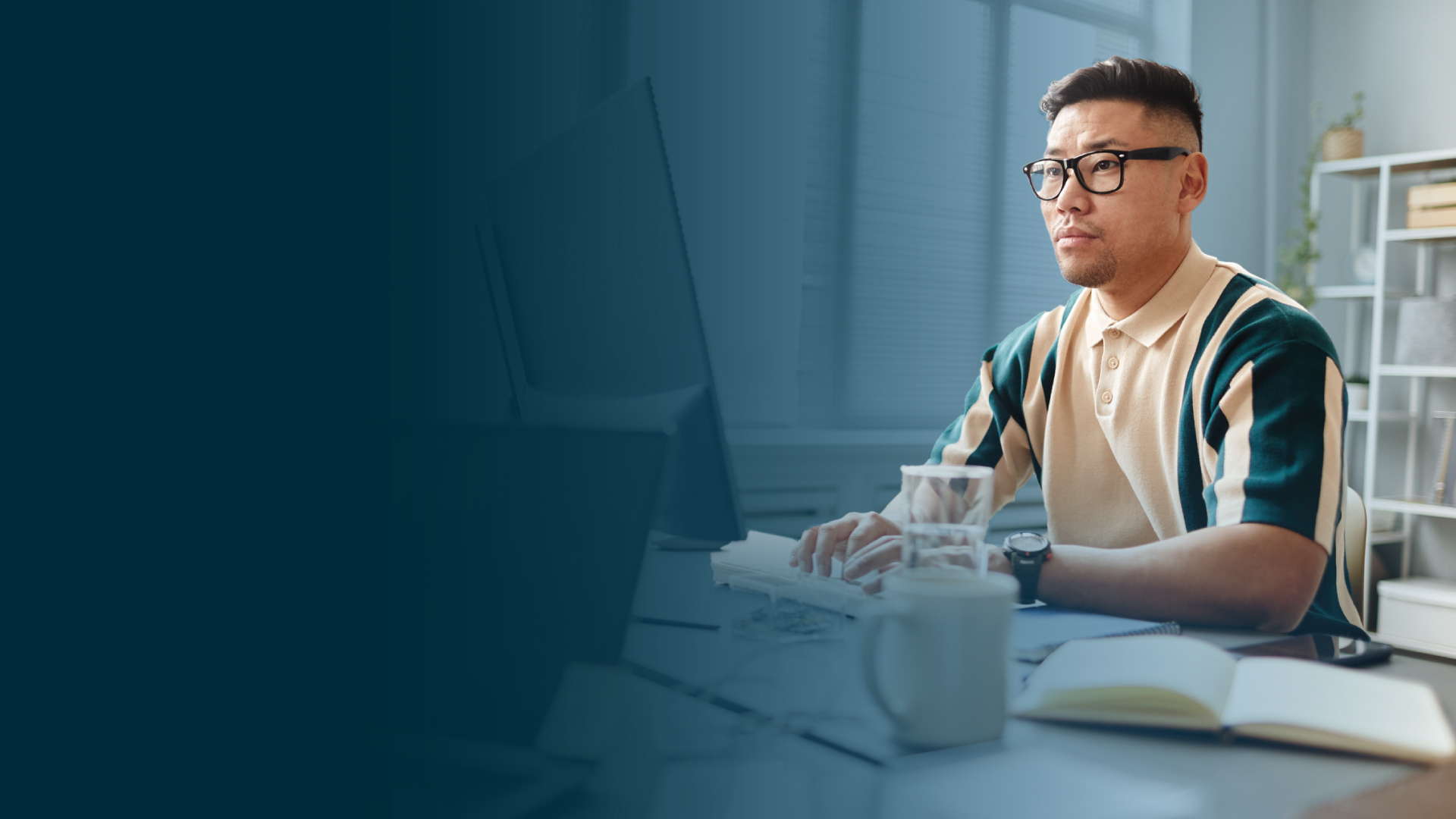 Welcome to our classroom session
Introduction tobot management,
a data-driven approach to building a great bot
Agenda
Presenter
Meet Wysdom 
Bot team challenges
Bot management framework
Chatbot analytics in action
Jay Athia
Sr. Director, Customer Success
jay.athia@wysdom.ai
[Speaker Notes: Credibility

Jay personal - 5+ years managing and analyzing bots. Lots of platforms, voice, mobile. Finding and fixing the most trivial problems and the most complex, learning along the way to refine a process to help find the most impactful issues, forecast them, release and measure.]
Fast track bot improvement with Wysdom
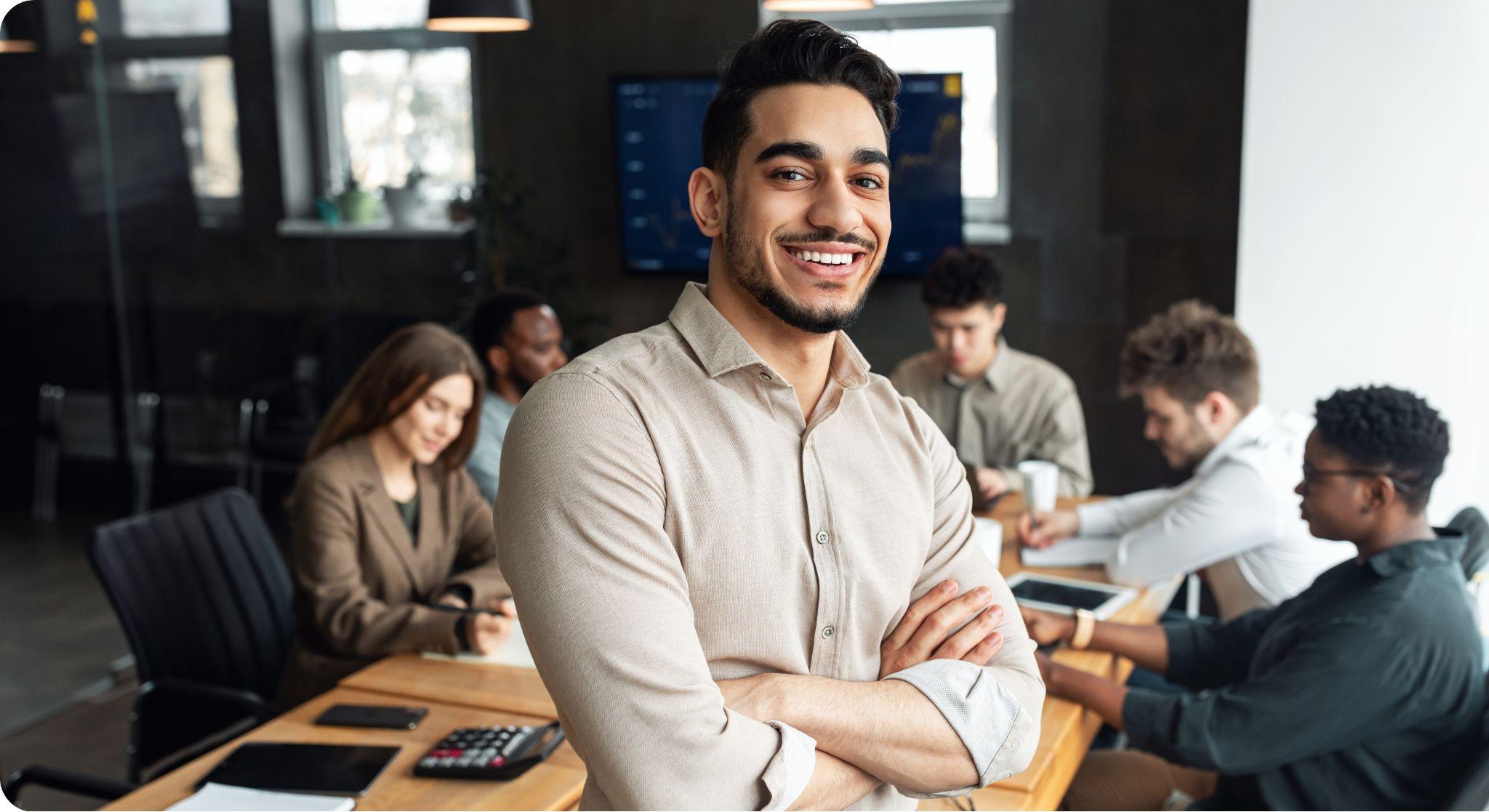 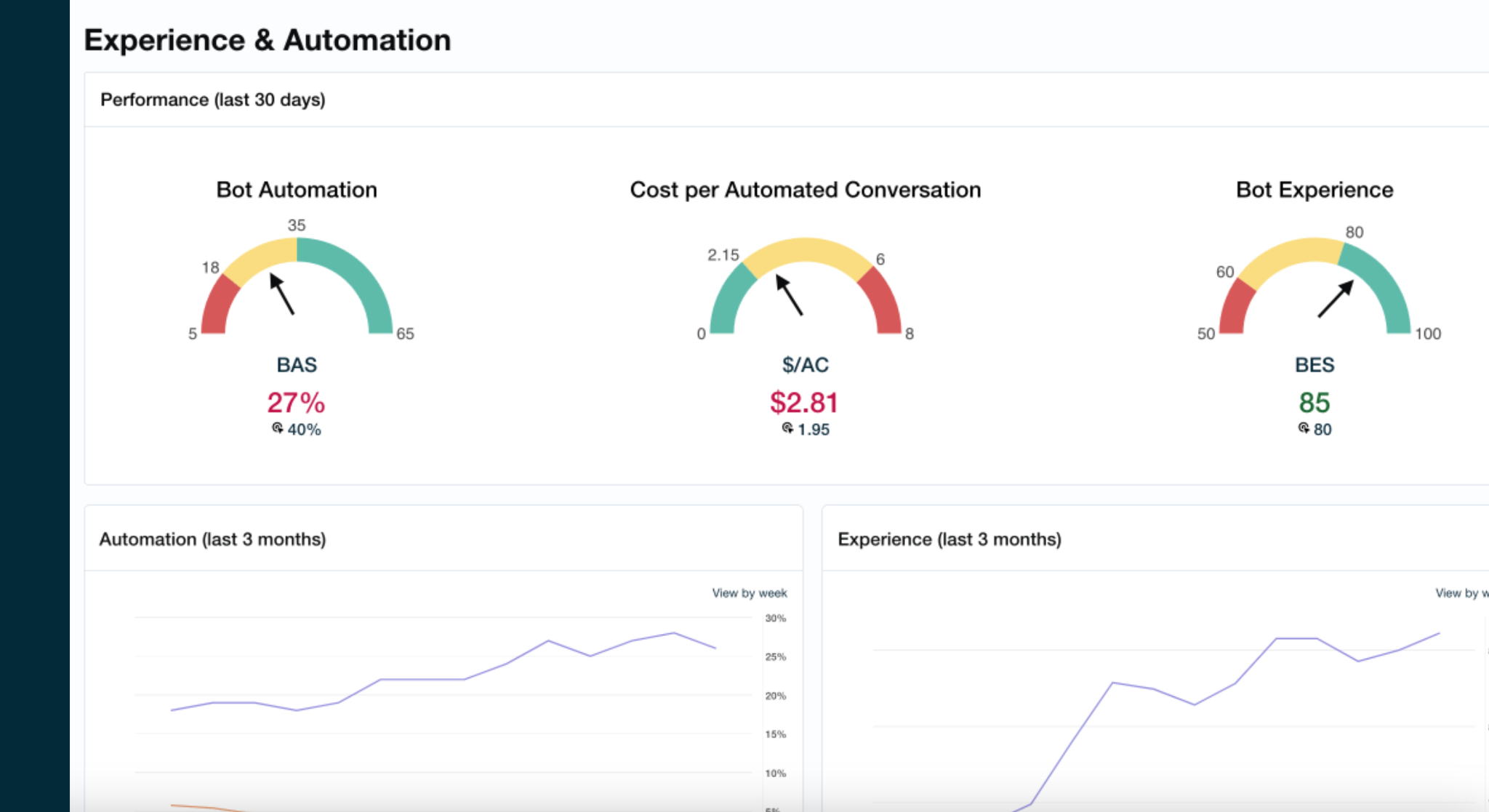 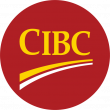 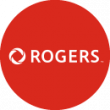 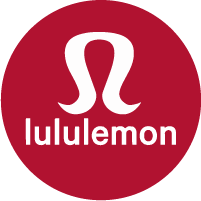 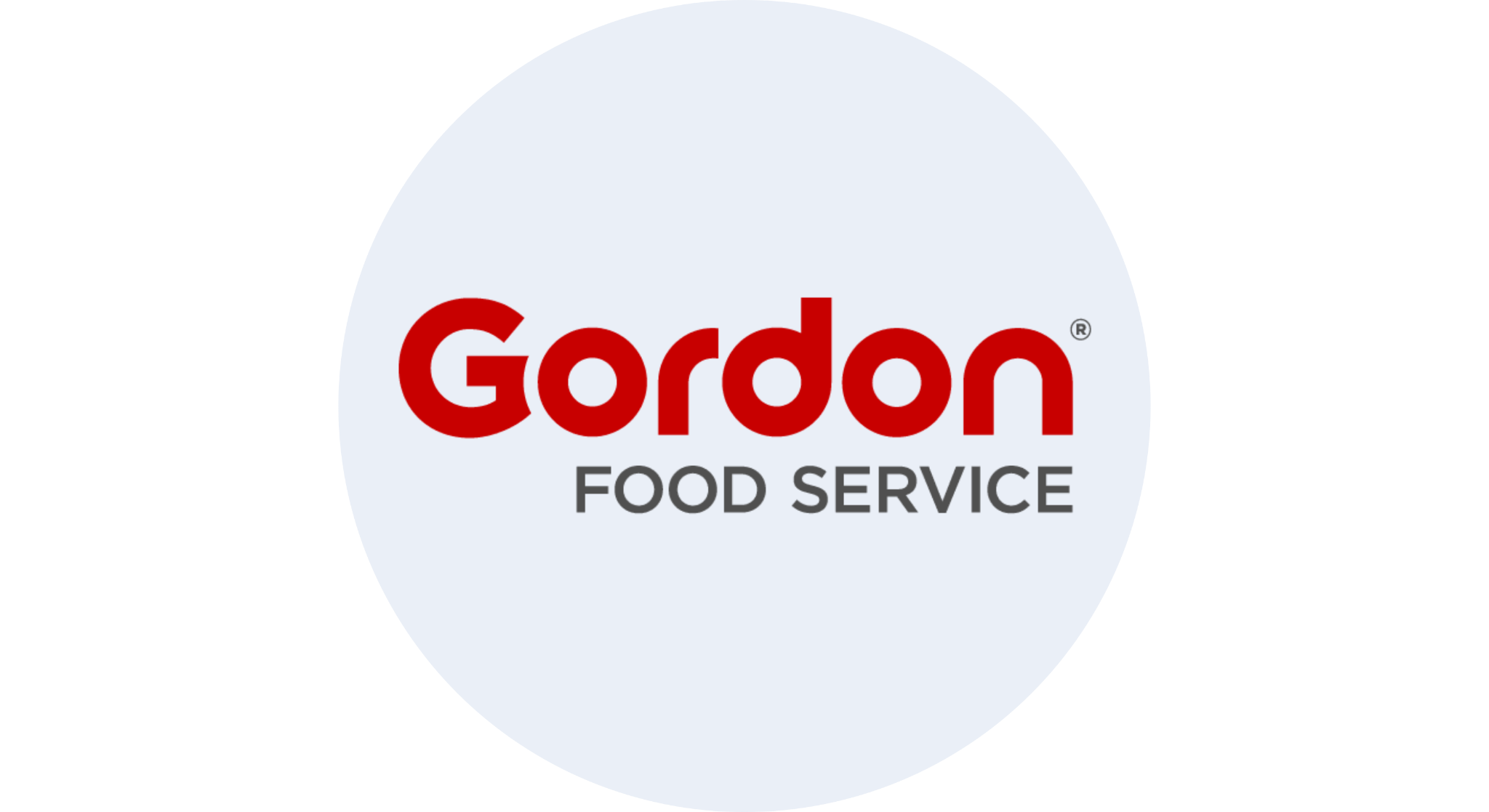 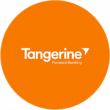 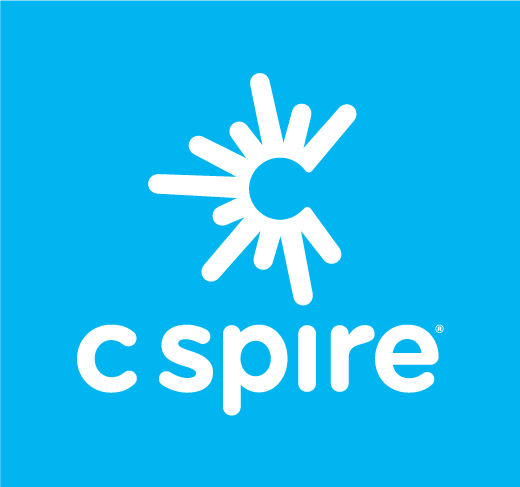 ChatbotAnalytics software
Chatbotservices
Dozens ofhappy customers
[Speaker Notes: Talking points
Thanks for joining me today.
First a bit about us.]
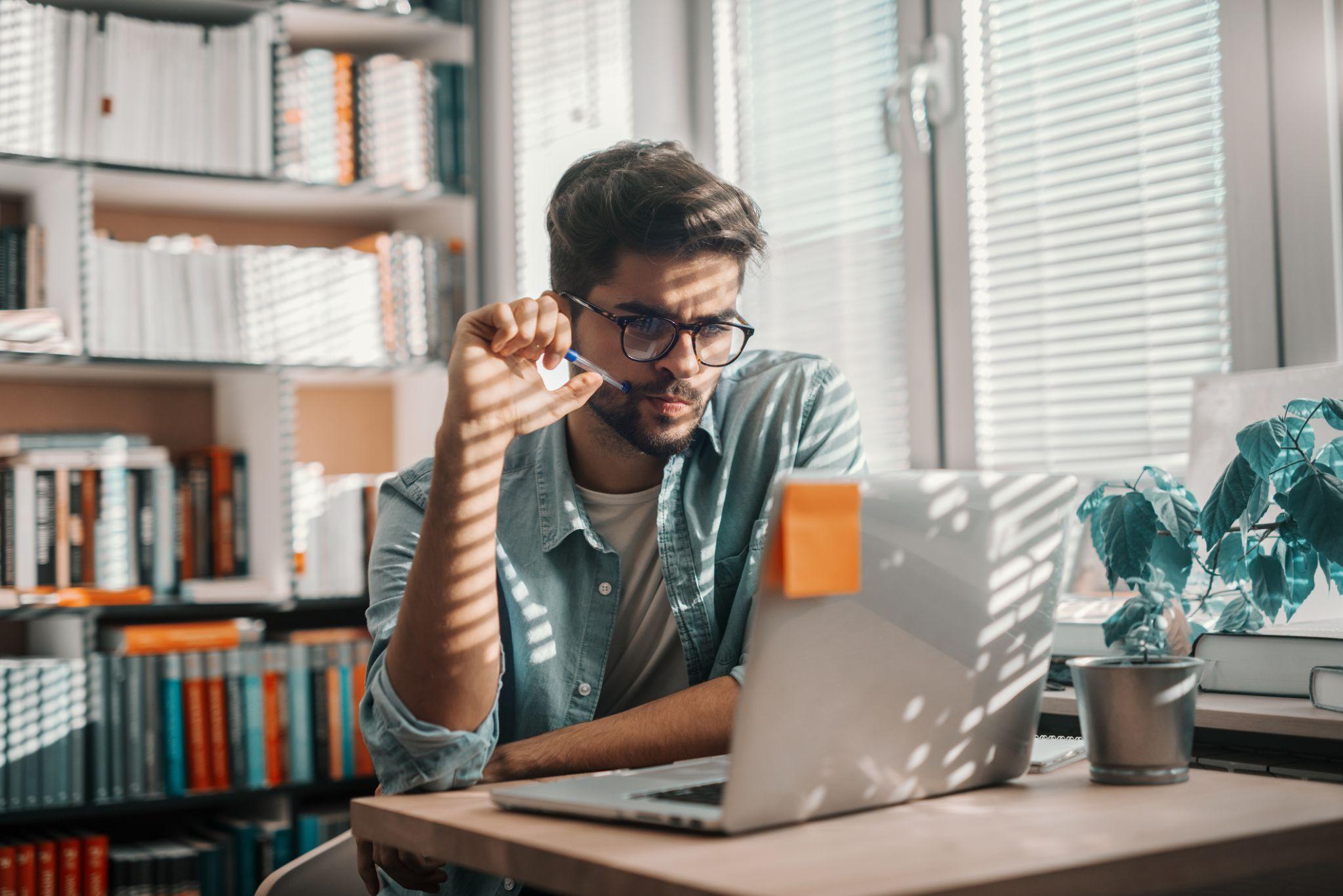 The bot isn’t 
living up to expectations
Not meeting containment goals
Contact center volume still growing
I can’t get resources
It’s the wrong platform for our needs
[Speaker Notes: Rephrase problem
You probably got a bot platform, expected the latest tech to automate and it’s not living up. Task completion or containment isn’t there. Contact center volume isn’t letting up -- and the platform gets blamed on being too difficult or lacking features. You find new use cases to add to it,and that gets a bit more ROI, but that too stagnates as there are no resources for additional integrations or new channels like voice.

Emotional impact
Execs aren’t thrilled, they start getting distracted by a new technology that might solve the problem. You are trying to keep the bot running well and proving your worth.]
Introducing the
bot management framework
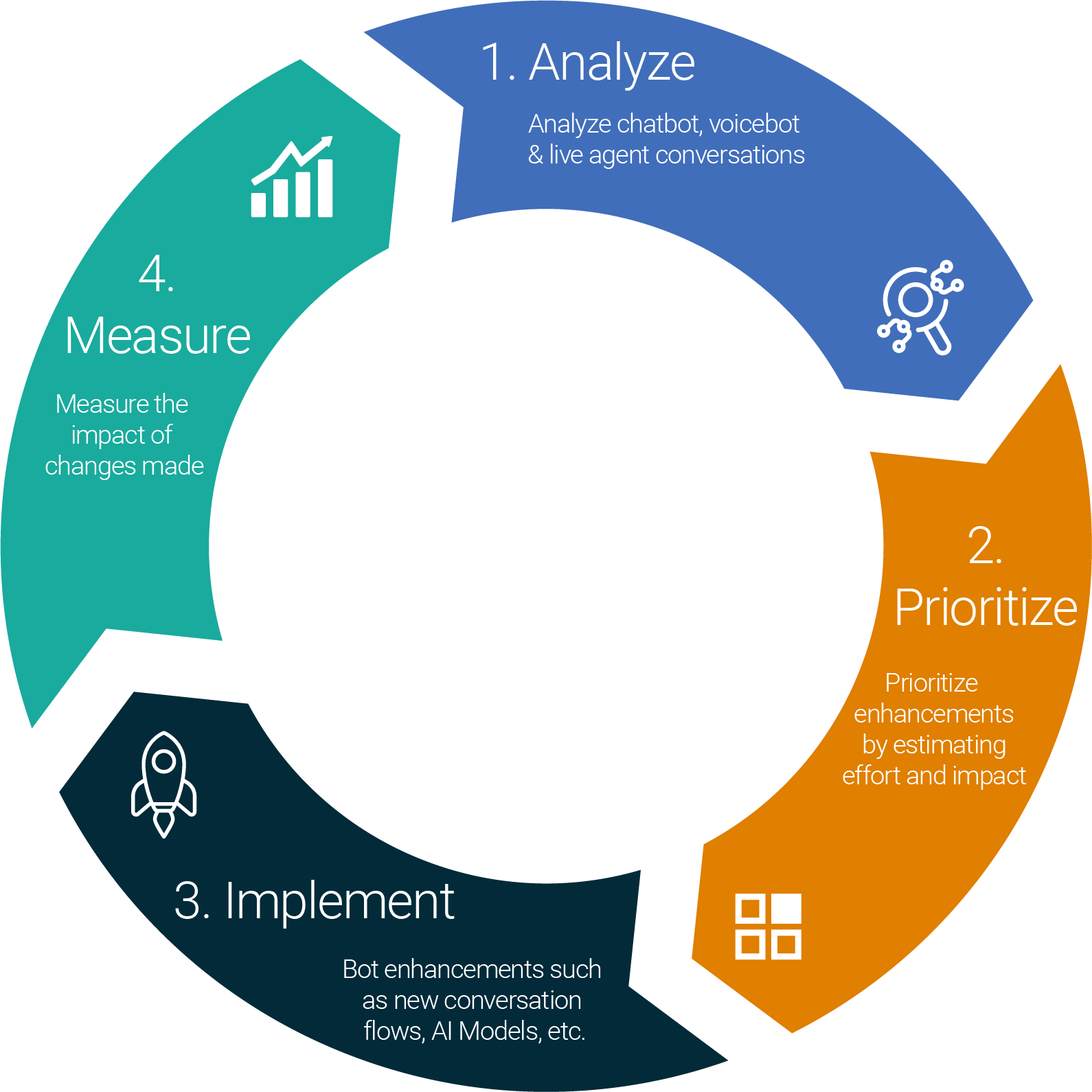 Bot management framework
[Speaker Notes: Credibility

Jay personal - 5+ years managing and analyzing bots. Lots of platforms, voice, mobile. Finding and fixing the most trivial problems and the most complex, learning along the way to refine a process to help find the most impactful issues, forecast them, release and measure.]
01
Consider the entire user journey - bot to live agent
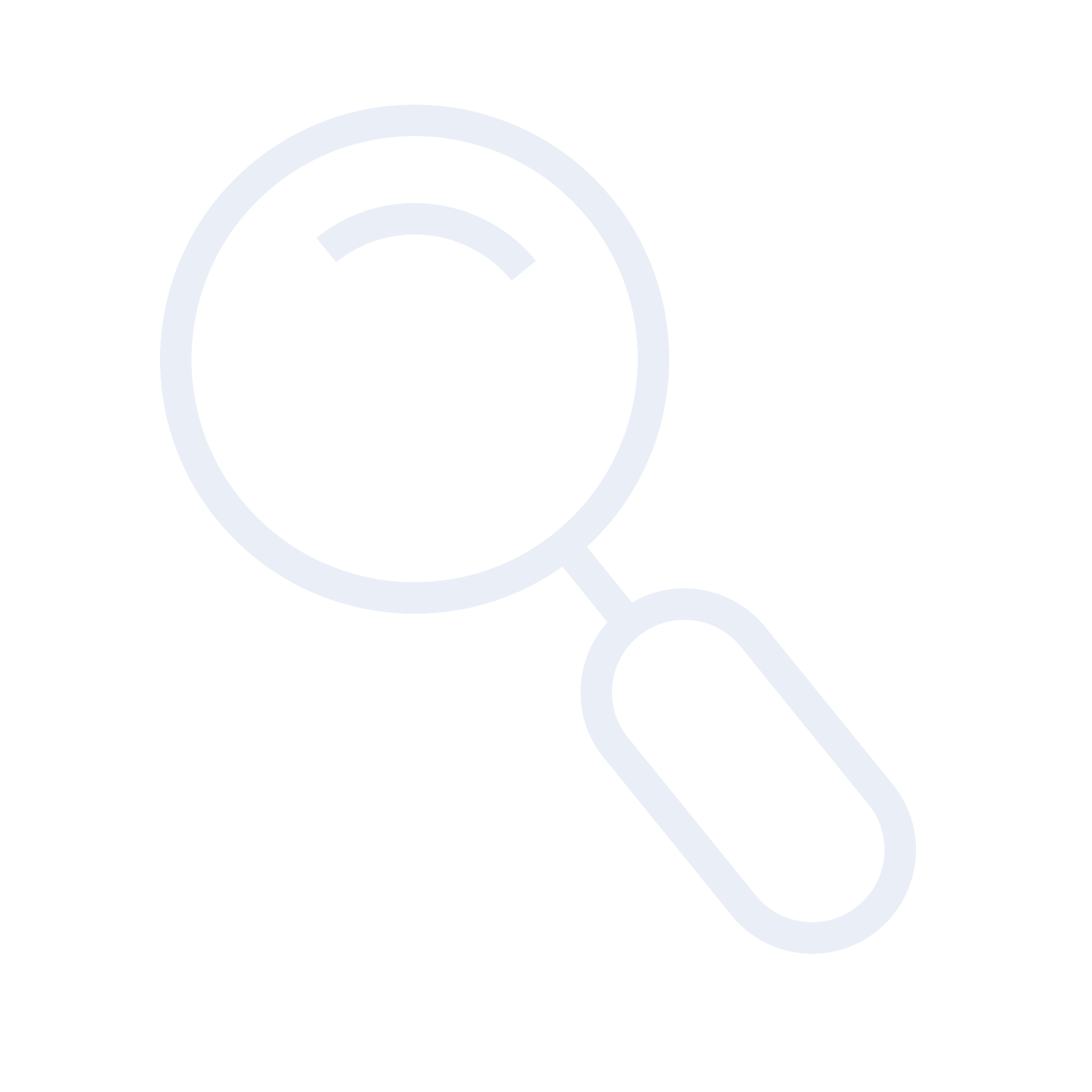 Start with Conversation Topics
02
Don’t focus solely on intents - what queries was the bot unable to handle?
03
Analyze
04
Find problem areas; avoid tunnel vision
How do I know what customers are asking about?
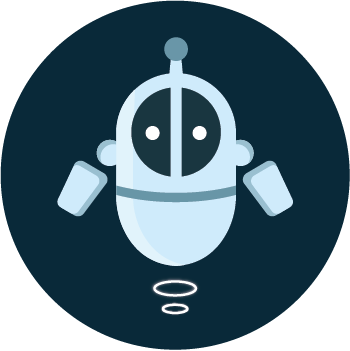 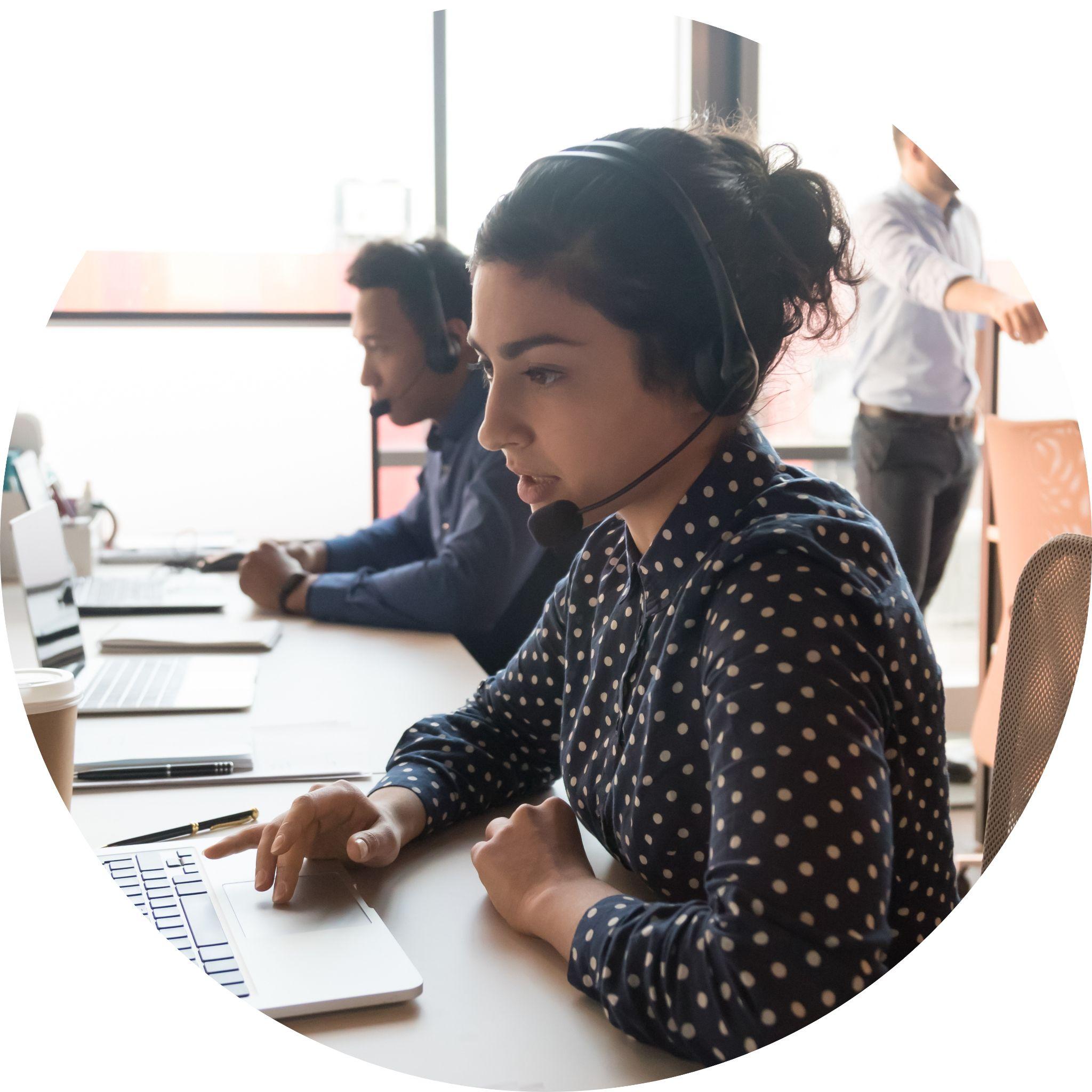 ≠
Intents
Disposition Codes
AI-classifier organizes conversations into topics
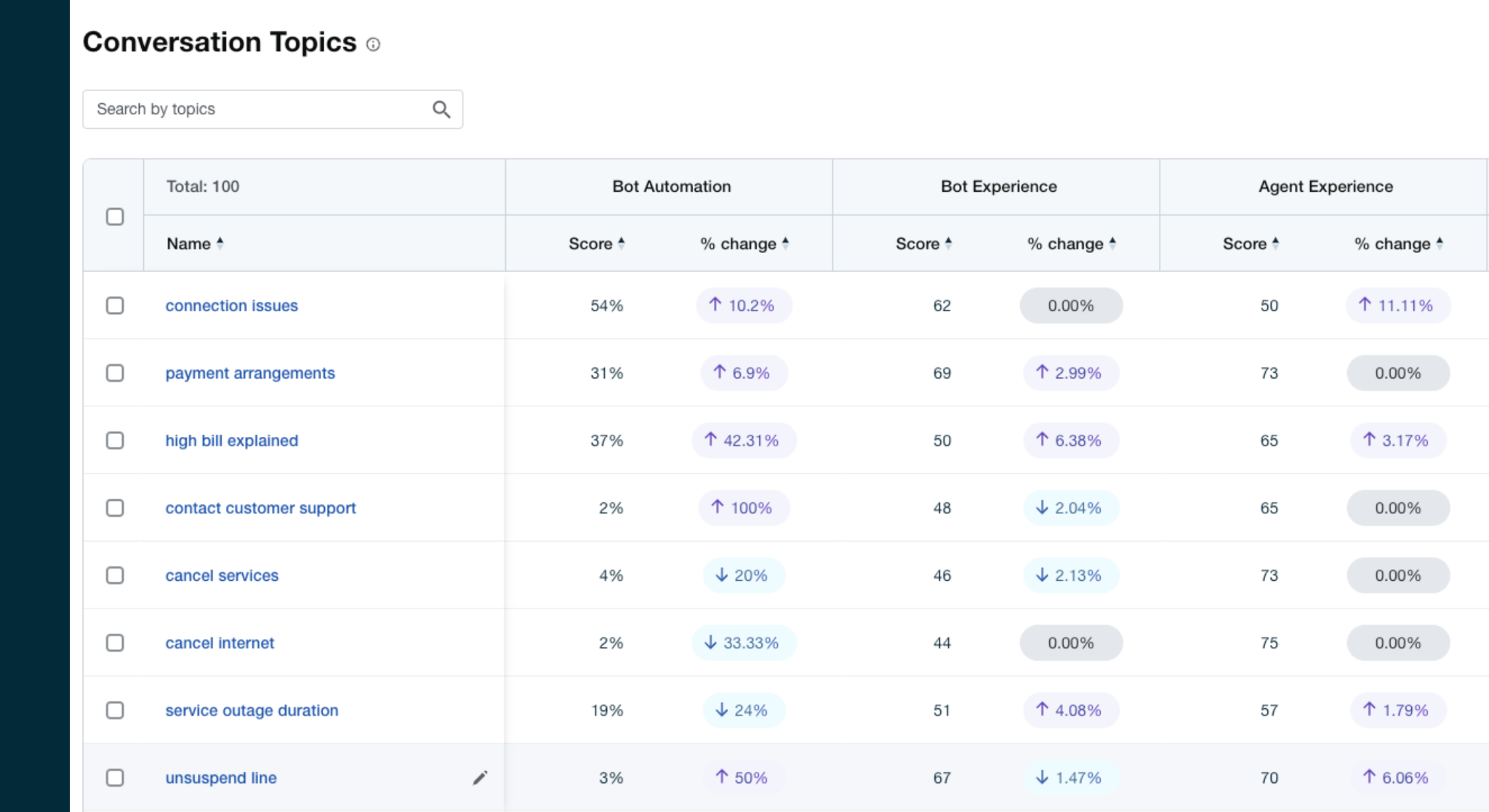 [Speaker Notes: Slide 3 - Introduce topics: 4 minutes 
Top level/bottom level - (disposition codes, intents) Metrics weren’t actionable at either level
Topics is the goldilocks place in the middle, 100-150
AI can solve this problem
Slide 4 - Metrics by topic - 3 mins
When we focus on the right metrics, by topic,  it makes things clear
Another AI technique - conversation analysis, allows us to show the key metrics by topic
Human agents are managed by disposition codes, virtual agents by intents, no intersection - you need one - topics
Windstream - now they can see real progress]
01
What changes will have the biggest impact on automation & experience?
Volume by topic | High-handoff topics | Gap to bot average | Use transcripts to validate
02
Prioritize
If the impact is lower, move it to a later sprint
03
01
Make sure you are designing with analytics in mind - enable cloud logging (Dialogflow example); tagging
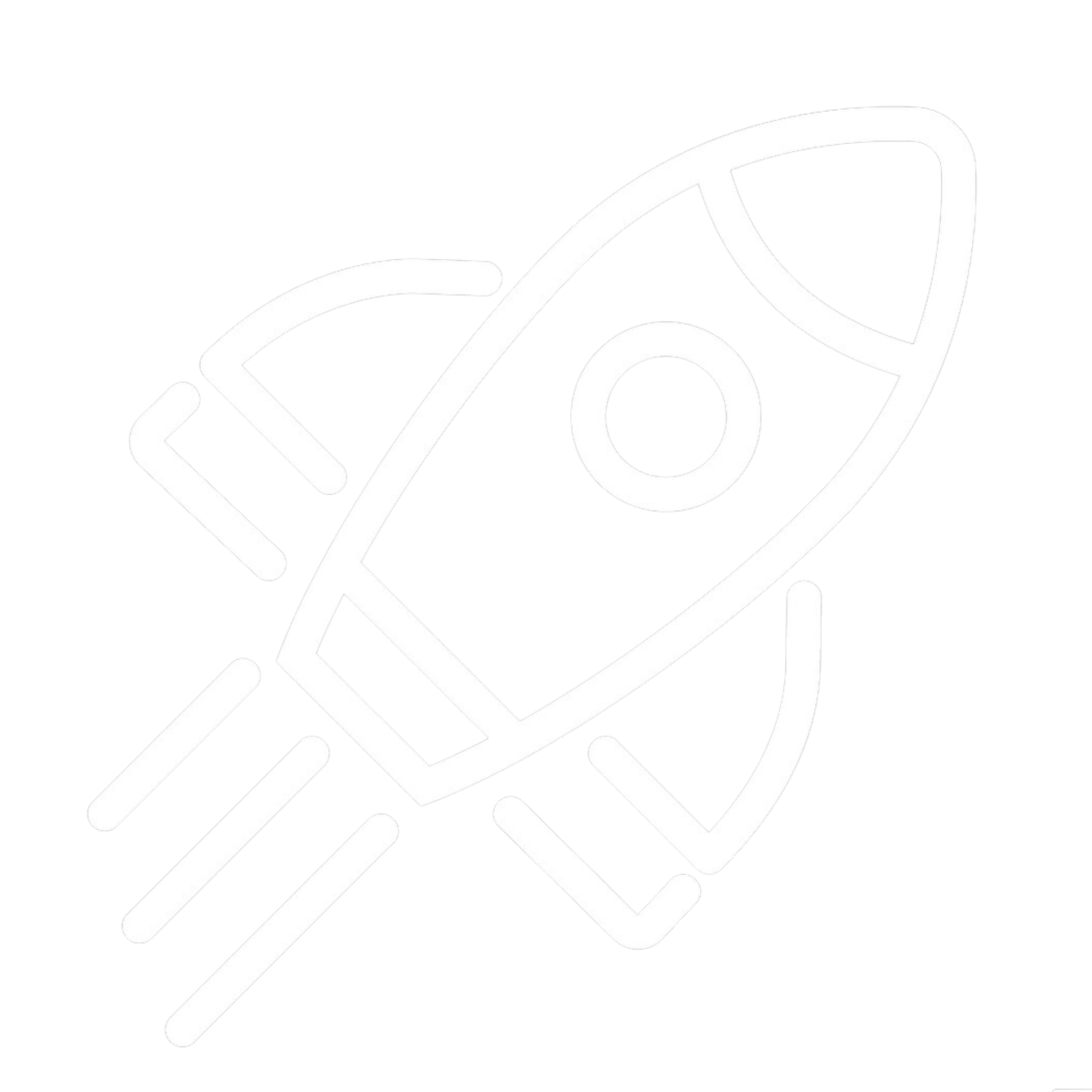 02
Roll out changes in low volume channels or small user groups
Implement
Measure performance changes to see if it’s having the right effect
03
01
Are you seeing the expected impact on automation & experience?
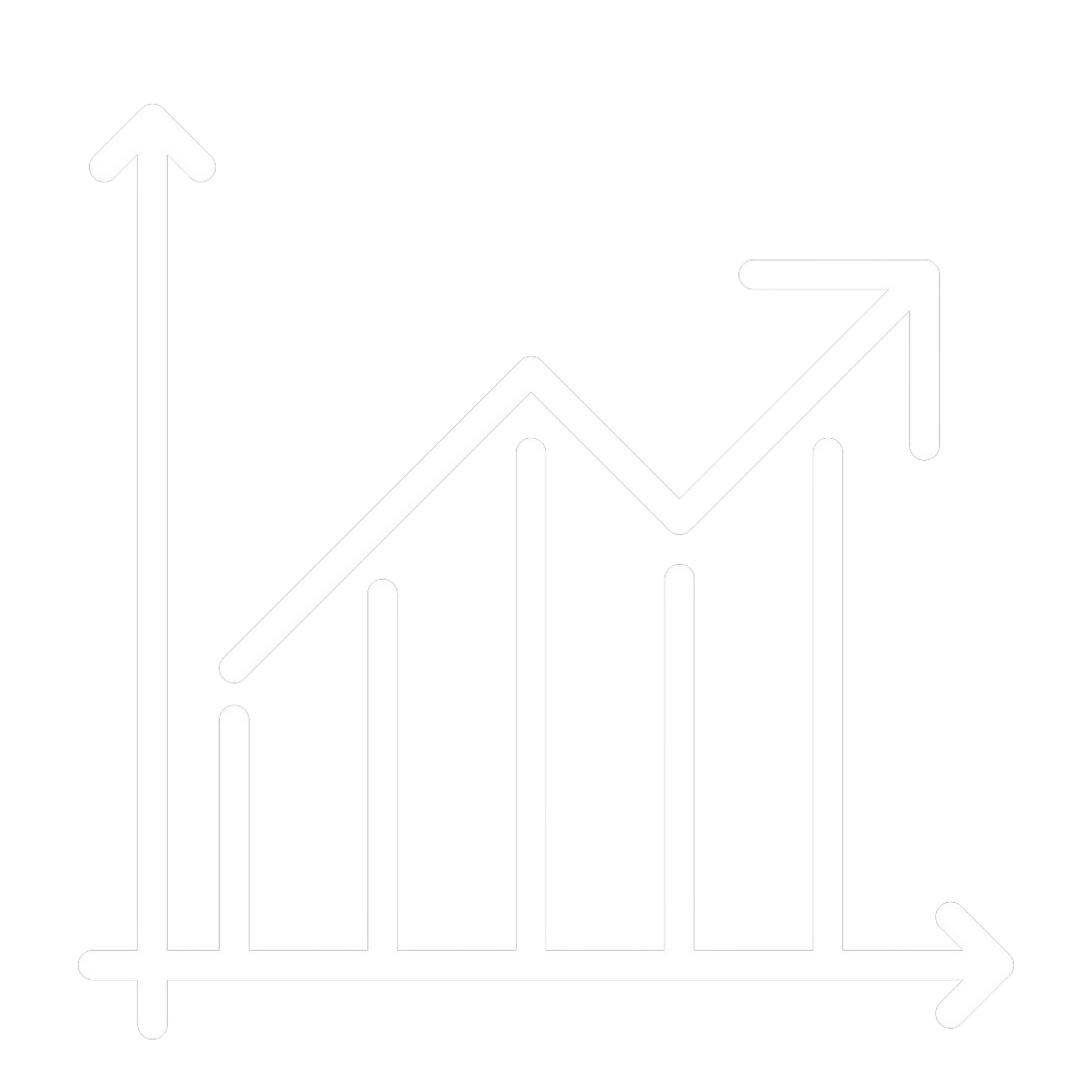 02
How do users feel about the changes?
Measure
Look at secondary metrics: Handle time, abandonment, paraphrasing, related topics, etc.
03
Customer success example
Results
Challenge
Increase in automation from 5% to 40%
Increase in CSAT from 45 to 73
Cost per automated conversation from over $16.50 to $1.70
Additional savings of $800k
Bot conversations up by 30%
Client had an underperforming bot with no analytics or reporting, performance was subjectively poor
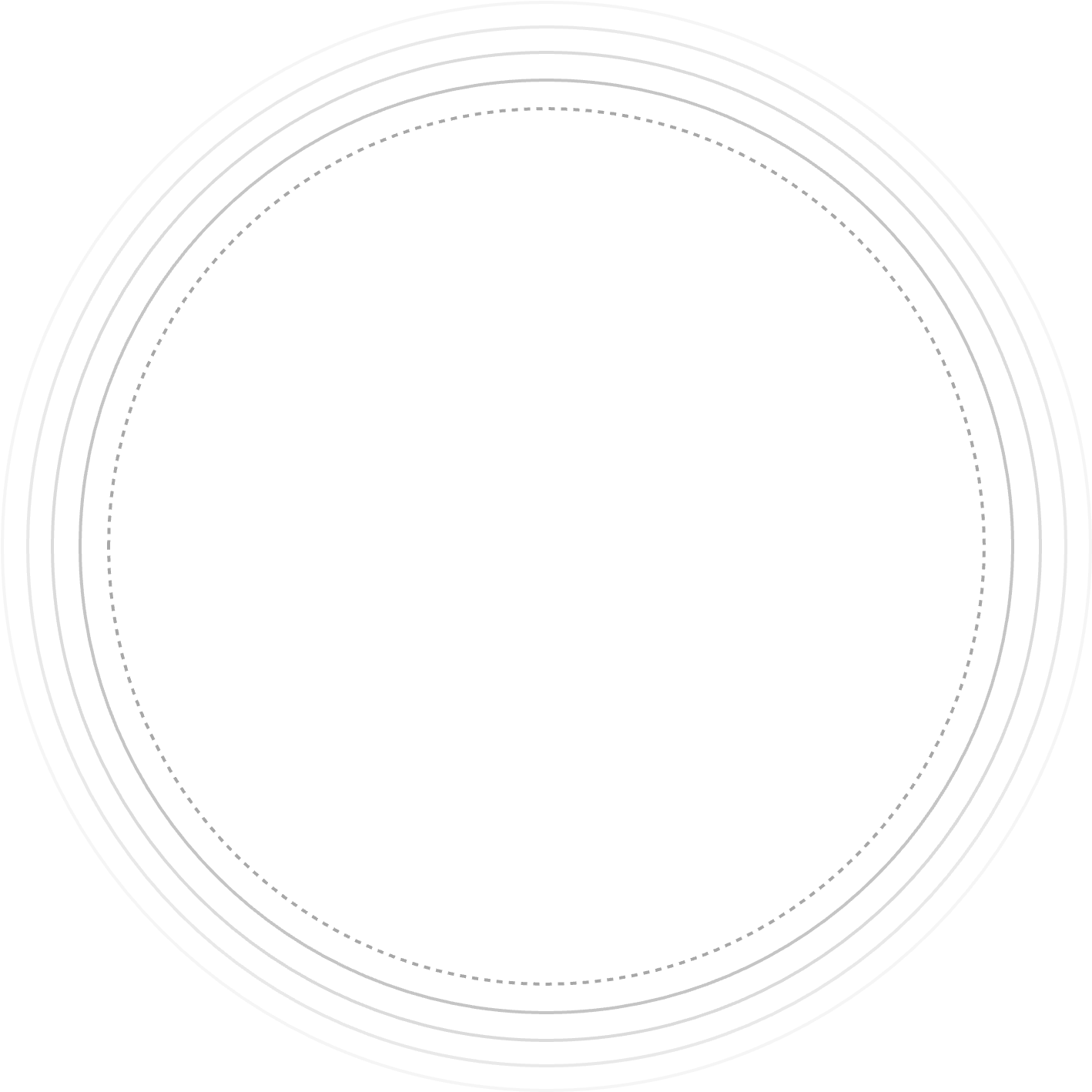 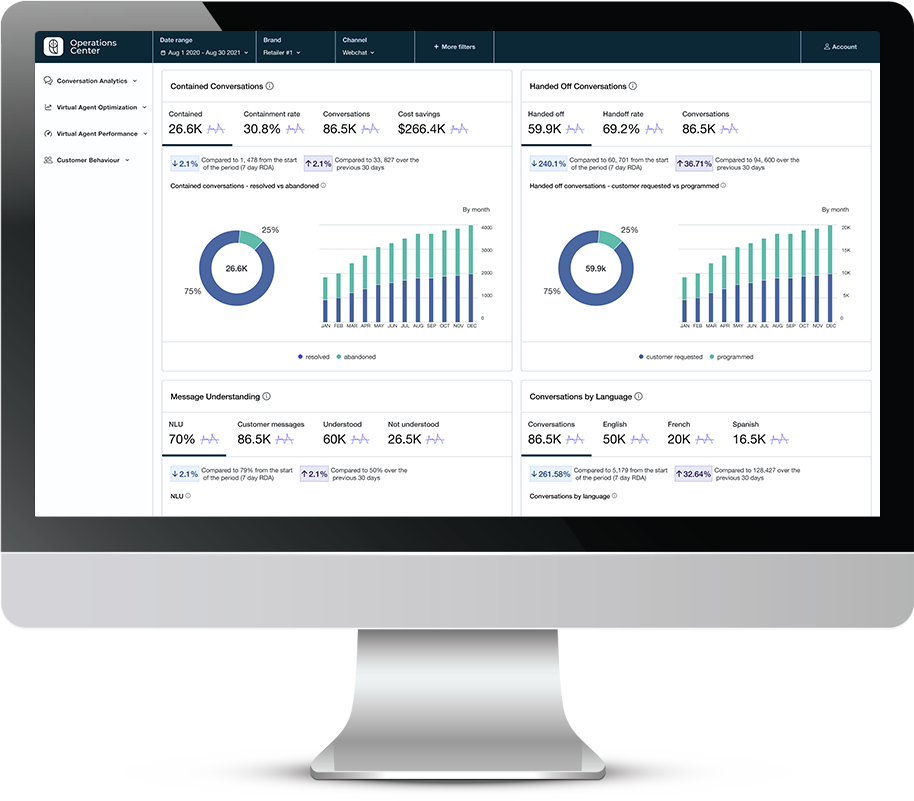 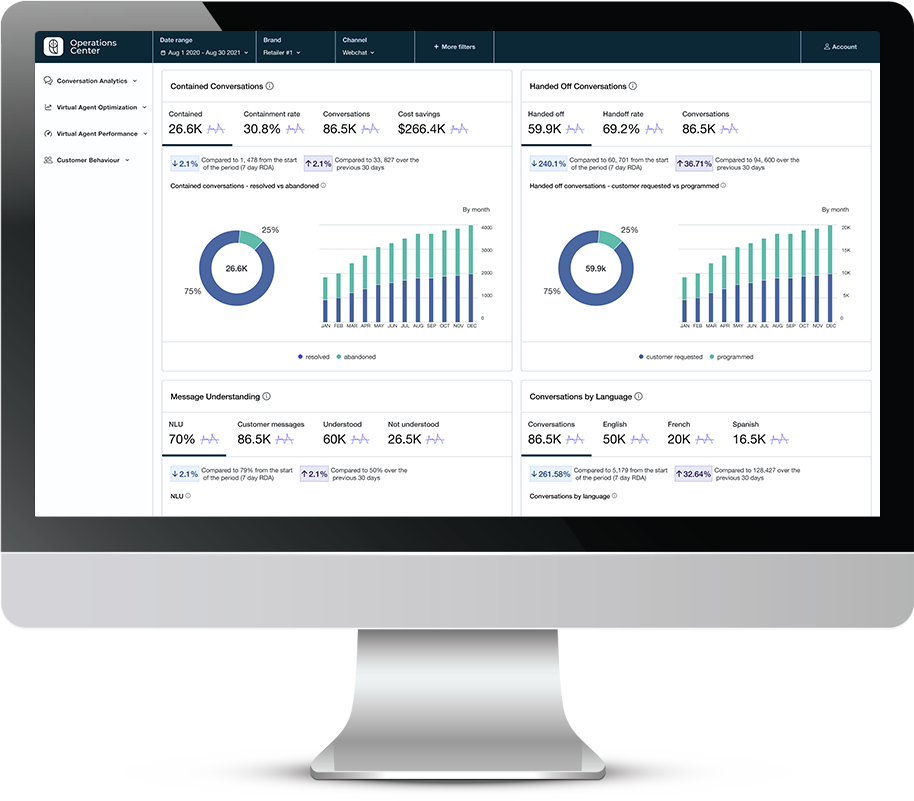 Additional
$800k
Solution
OC was connected to bot & live agent conversation data
Improved conversational designs
Added auto-routing for new use cases
Improved classifier performance with corpus training
Added “smalltalk” module
Identified API failures leading to lower automation rates
Reduced number of auto-escalations
Content updates to late payment & autopay issues
annual savings
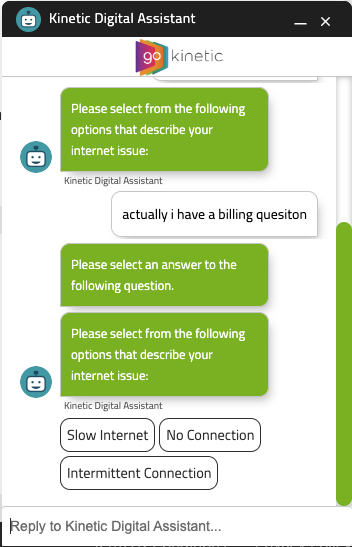 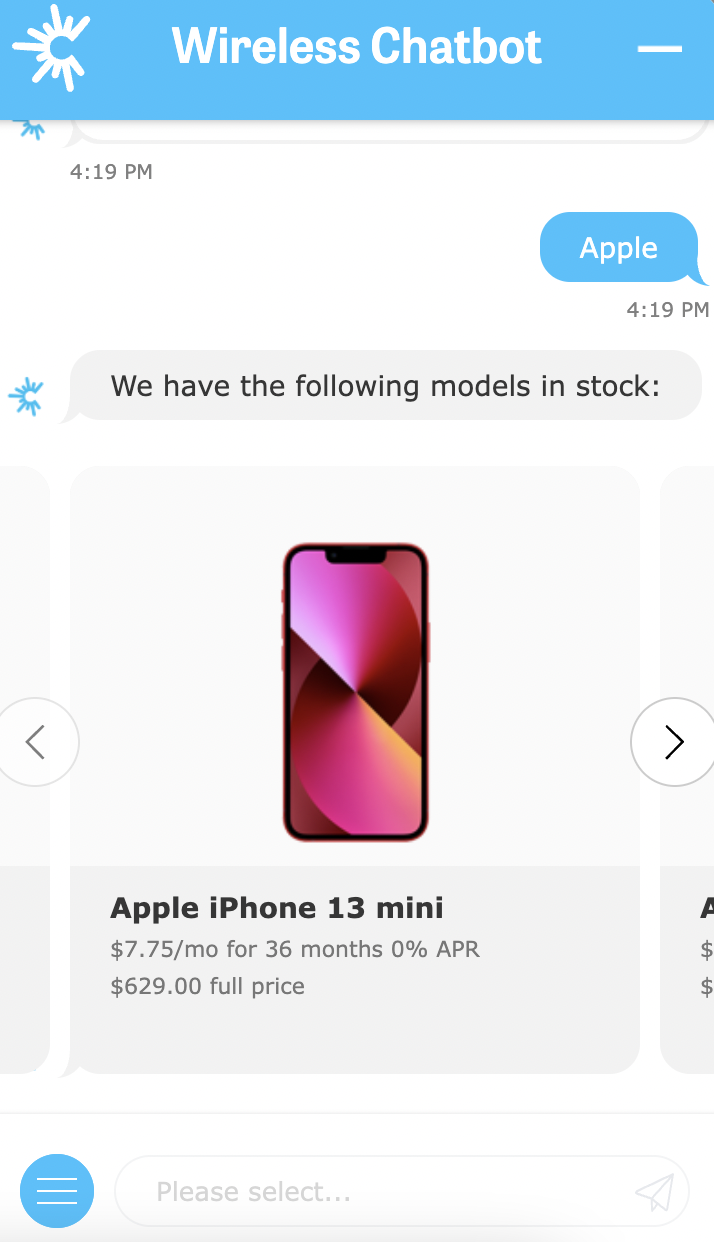 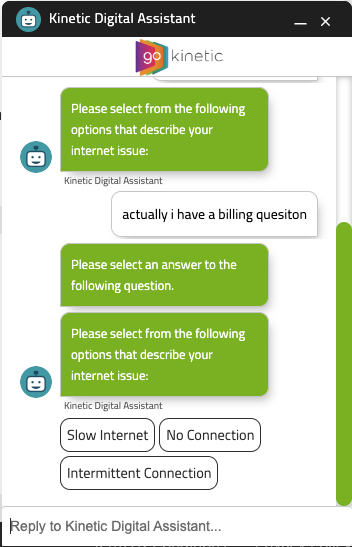 [Speaker Notes: Here we have a real-life example, one of our customers in Telco. 
They had no systematic process for managing bot performance. In fact, they had little in place for measuring performance or any organized way to upgrade the performance.]
See the framework in action - Demo
Find us at the show … and after!
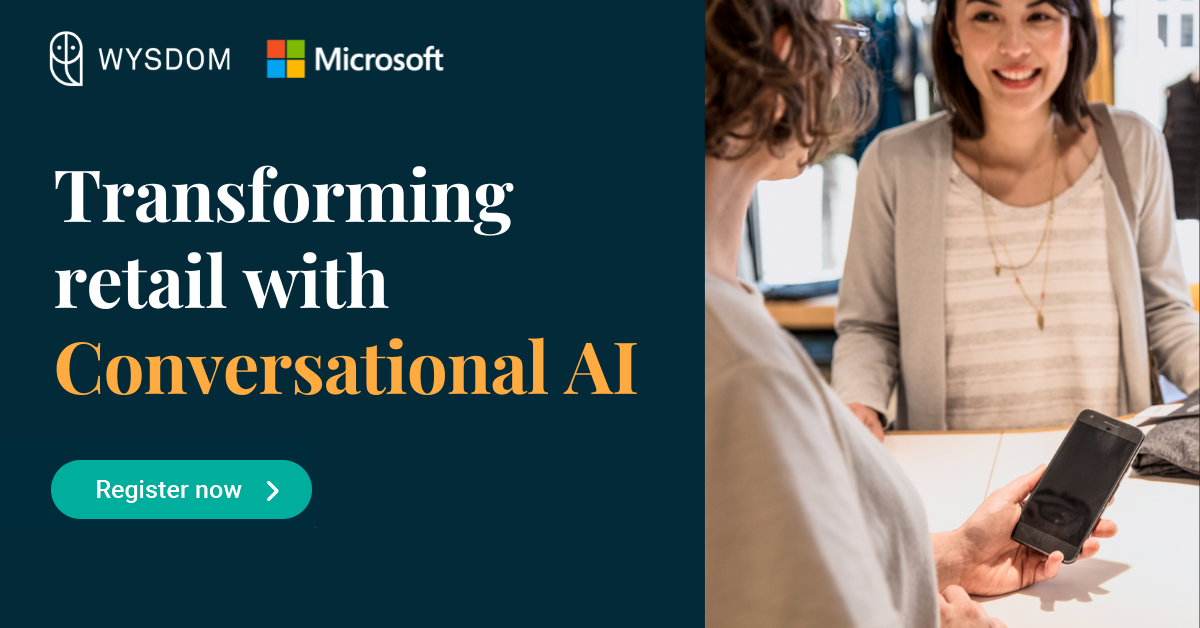 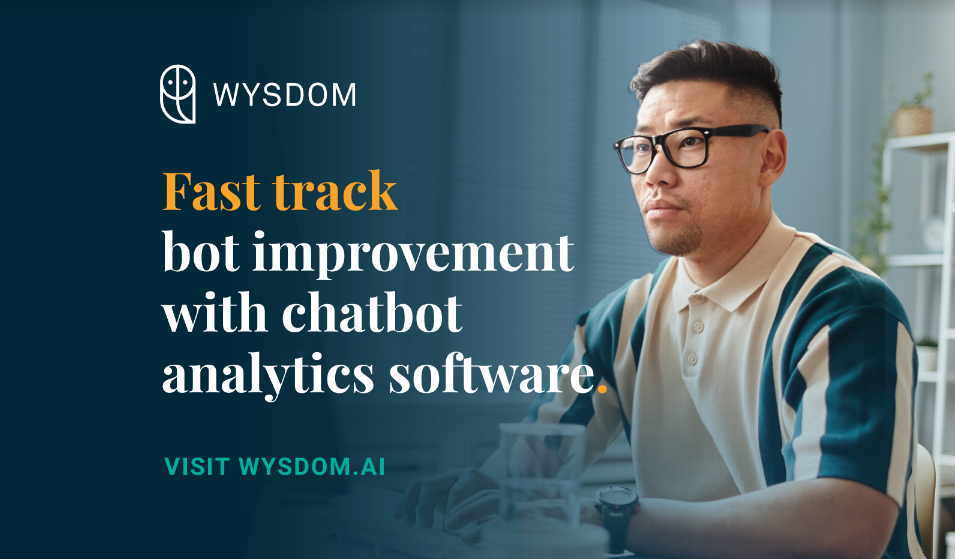 Booth visit 
# 416

Demo stage
Today @ 2:45
Webinar 
Sep 13 @ 2:00 ET
wysdom.ai
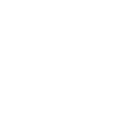 www.wysdom.ai
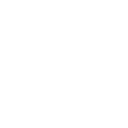 sales@wysdom.ai
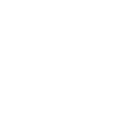 linkedin.com/company/wysdomai
[Speaker Notes: talking points: 

so, that’s a wrap for me, hope you learned something today. 
I wanted to invite you to check out our website, but more importantly, find us on LinkedIn search for Wysdom AI (Wysdom with a Y), and follow us. 
The Team has been putting out a lot of content about bot analytics that you might find quite interesting. We’ve recently started a topic around LLMs talking about how ChatGPT, Bing and so on, about these latest trends.]